Fall 2023Immigration EssentialsPart 1
Center for International Services
International Student Population at SU
2022-2023
Total Student Enrollment: 22,698
Total International Students: 4,251

Undergraduate Student Enrollment: 15,421
International Undergraduate Students:  1,997

Graduate Student Enrollment: 7,277
International Graduate Students:  2,254

CPT Applications Processed:  265

OPT Applications Processed:  529
STEM OPT Applications Processed:  432
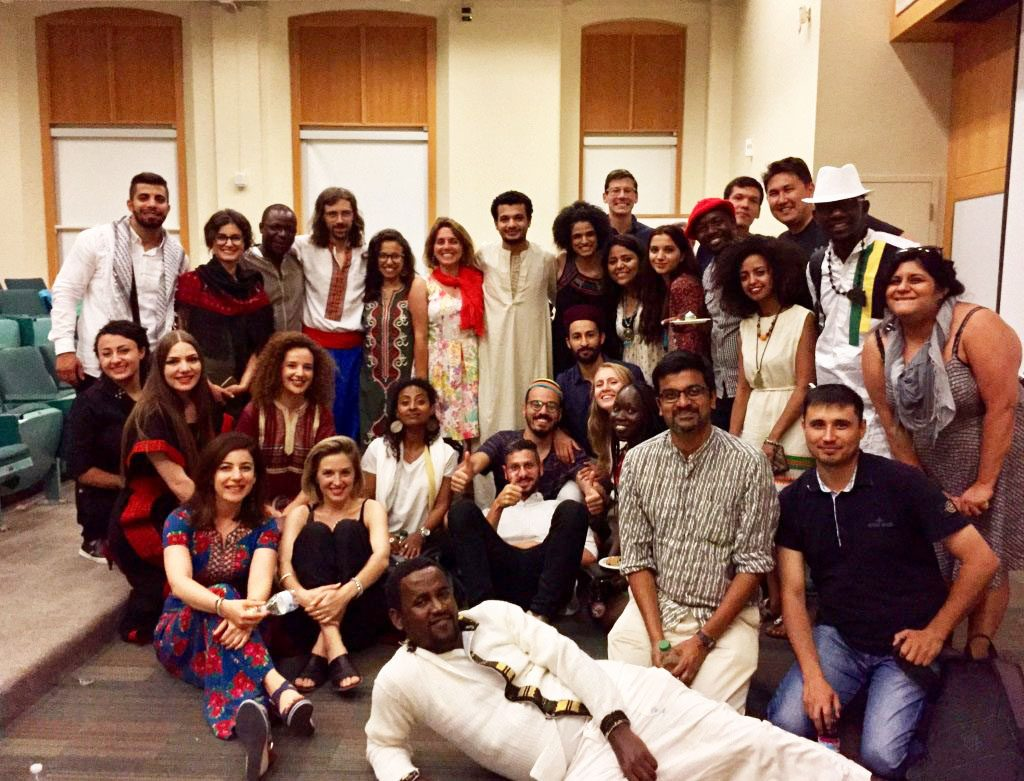 Center for International Services
2
Center for International Services
310 Walnut Place
corner of Walnut Place and Waverly Avenue
across the street from Bird Library and Schine Student Center
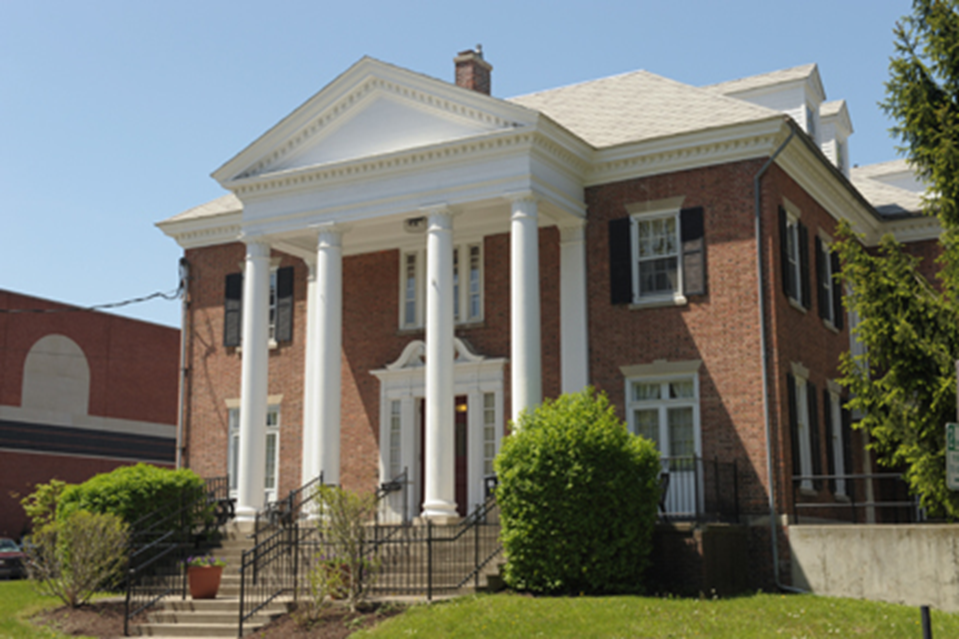 Hours:
Monday-Friday
8:30 am - 5:00 pm
Summer: 8:00 am - 4:30 pm

Phone:  315-443-2457

Email:  international@syr.edu

Website:  https://experience.syracuse.edu/international
Center for International Services
3
Center for International Services Continued
Advisor on Call:
Monday-Friday, 11 am-3 pm
In person, By Phone, via Zoom, Teams, or Skype

Informational Seminars:
Curricular and Optional Practical Training
1st & 3rd Wednesday, 2nd Friday every month

Newsletter –every other week
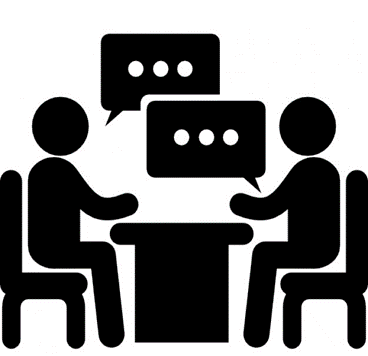 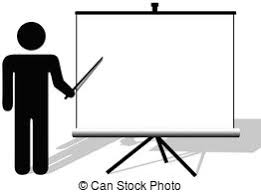 CPT
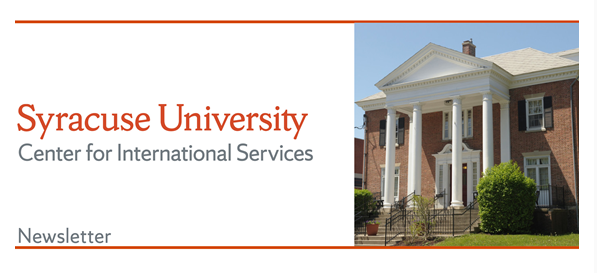 4
Center for International Services
https://experience.syracuse.edu/international/
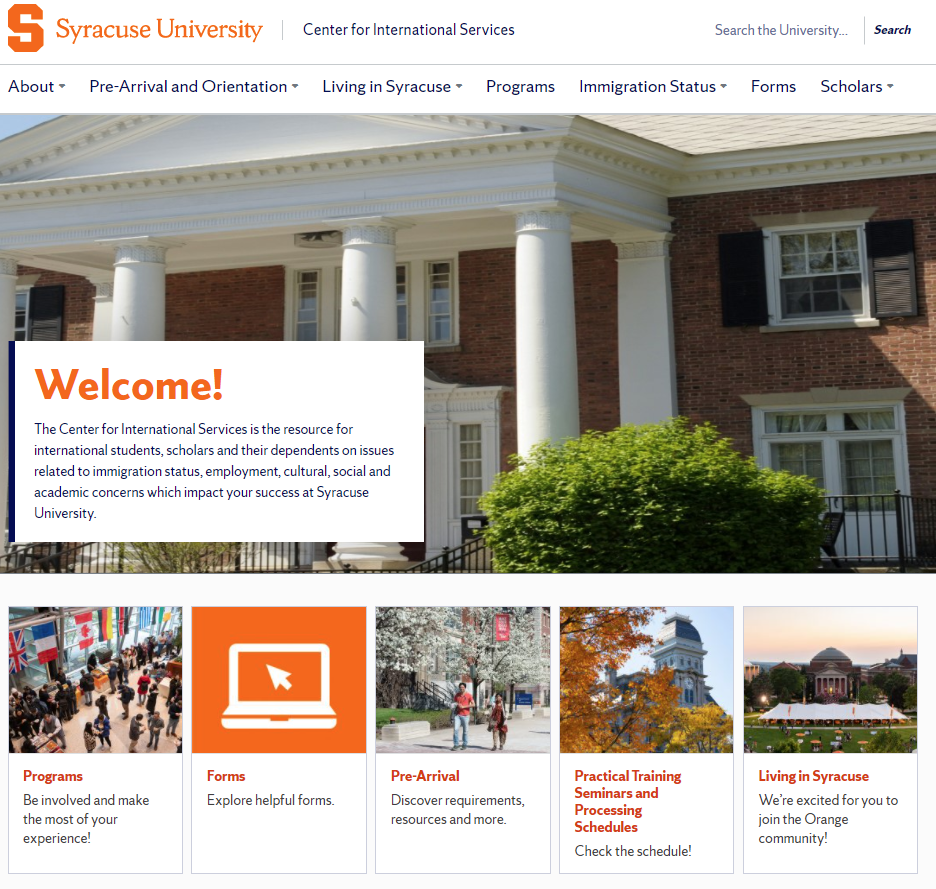 Center for International Services
5
https://experience.syracuse.edu/international/
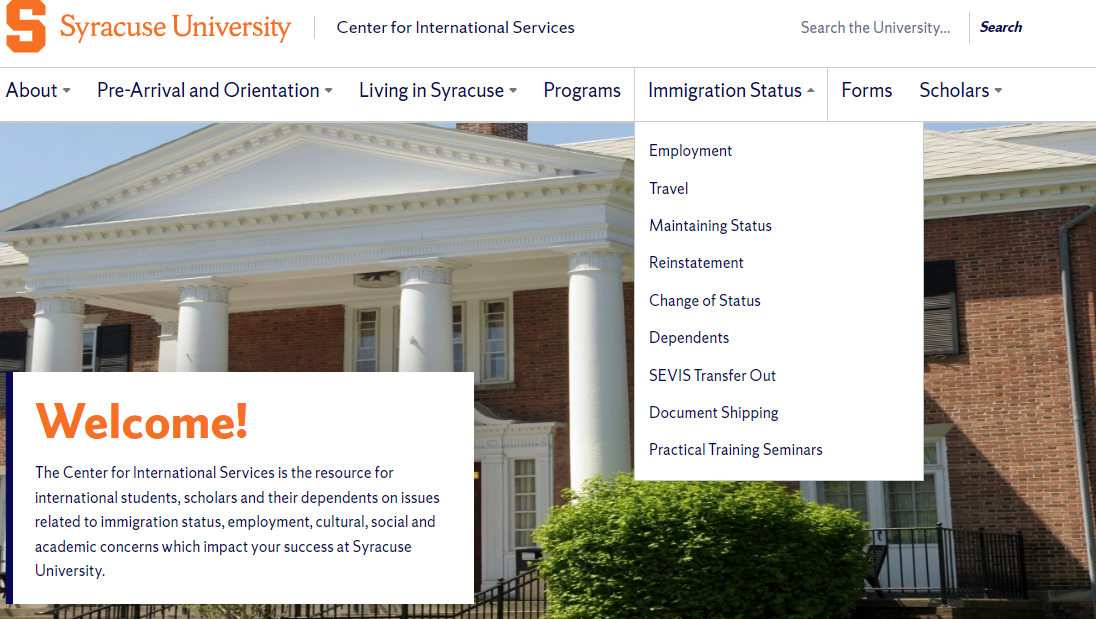 Center for International Services
6
Requests will be done in MySlice
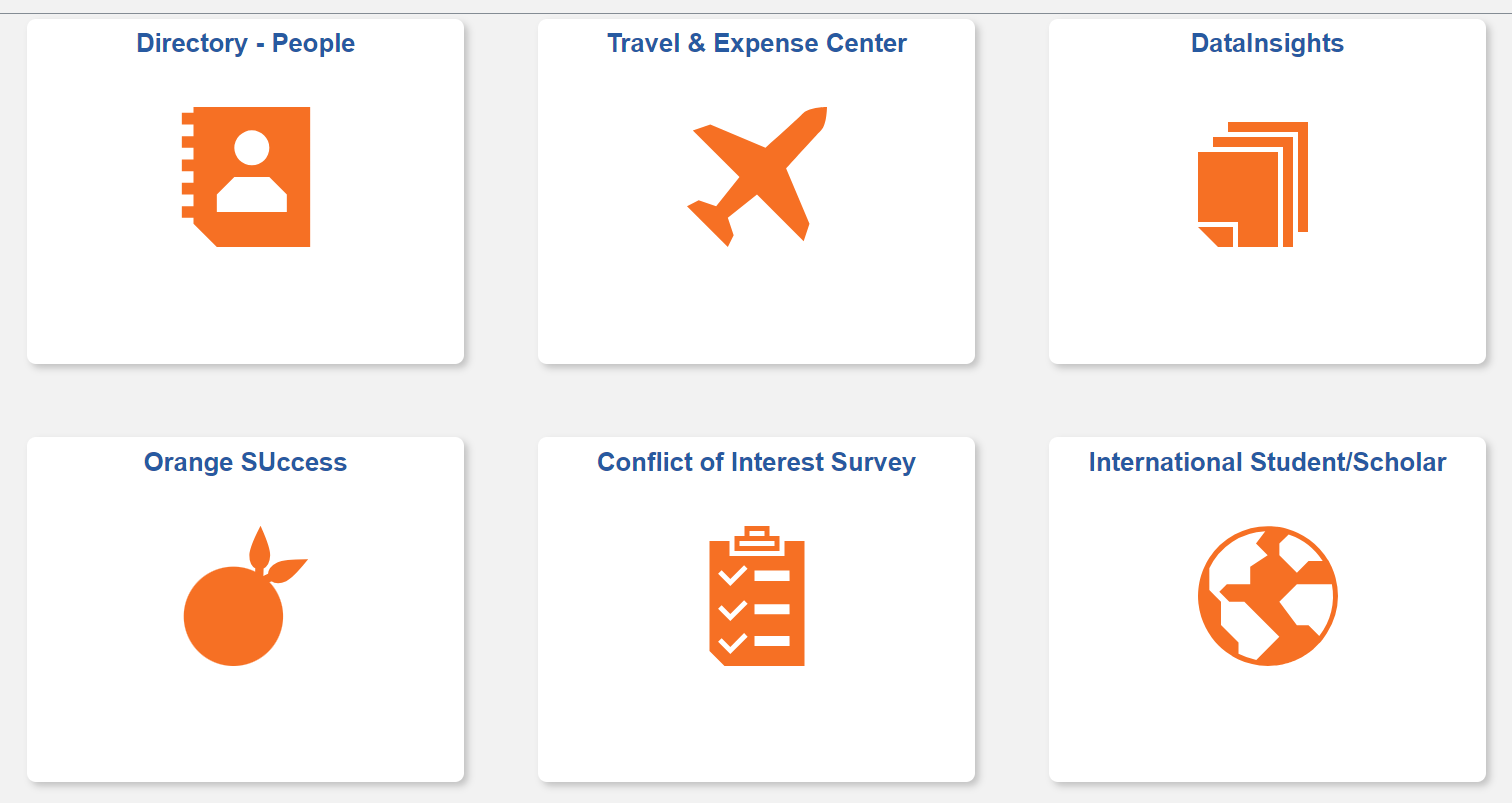 Center for International Services
7
Through My Slice
Use the My Slice ISSS tile for most requests
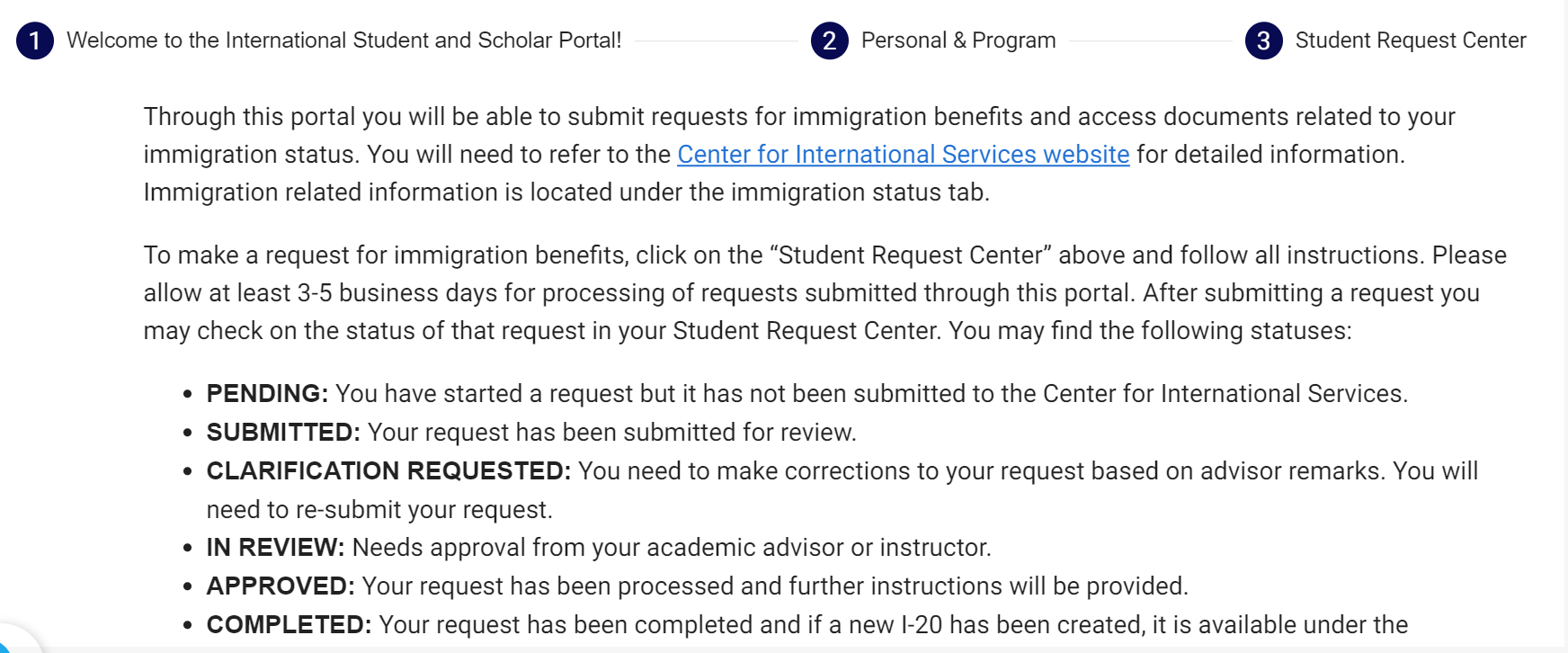 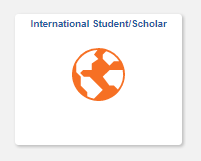 Center for International Services
8
Center for International Services Check-In
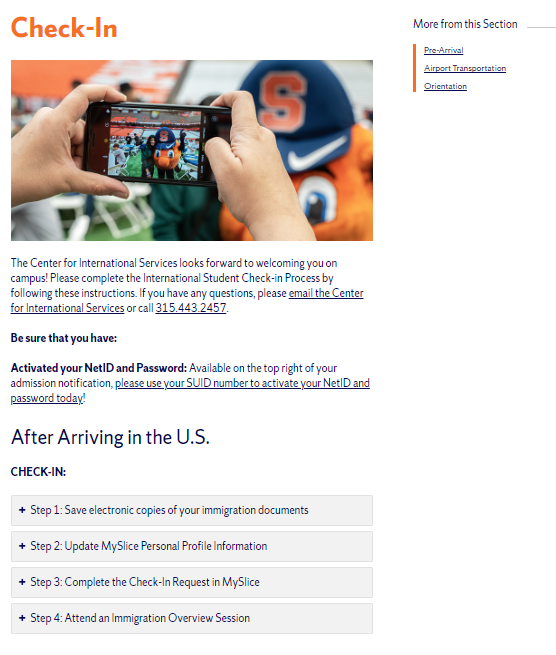 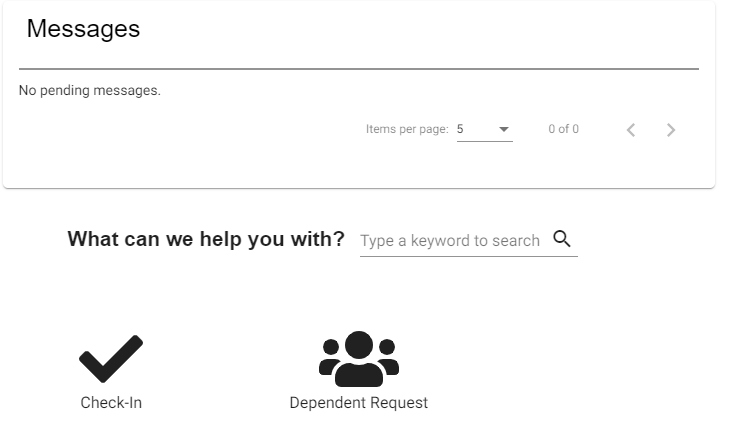 Center for International Services
9
Student Request Center
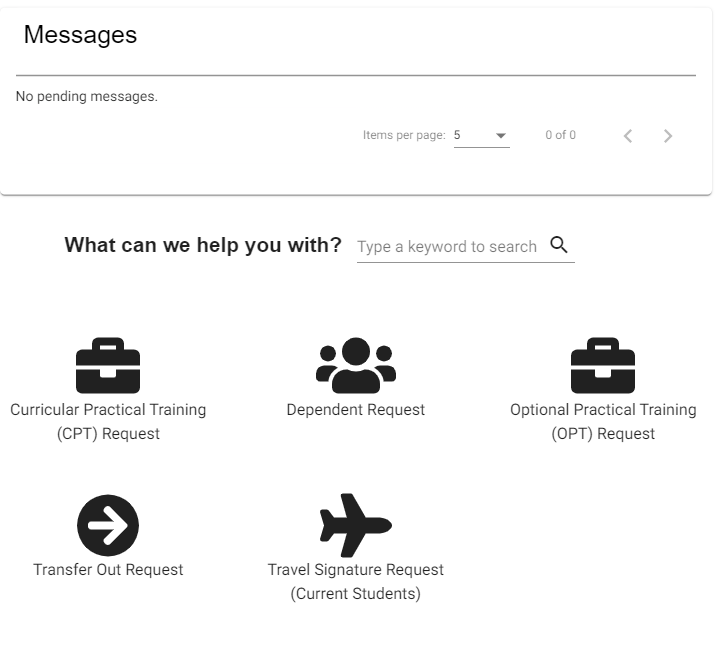 Center for International Services
10
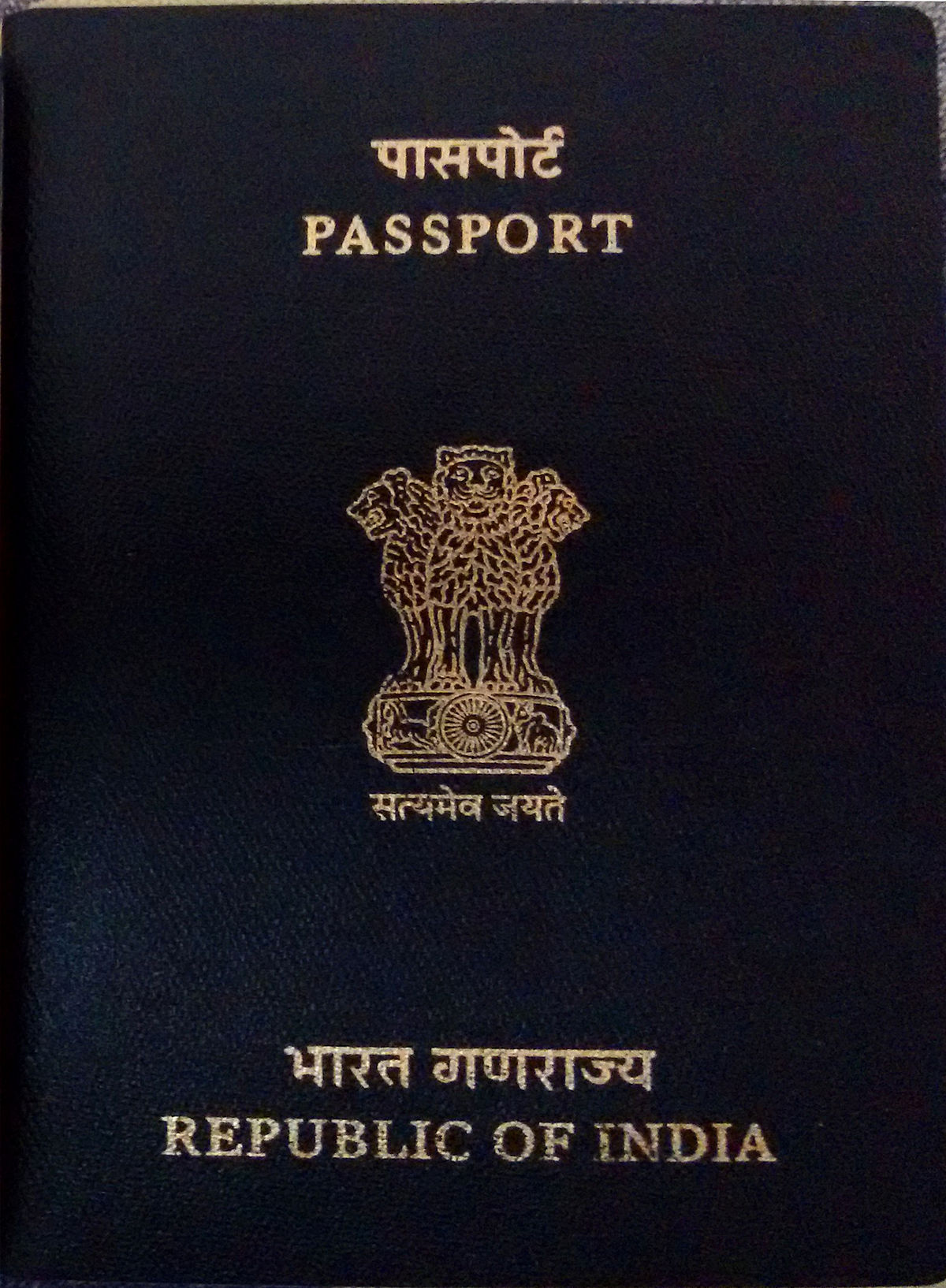 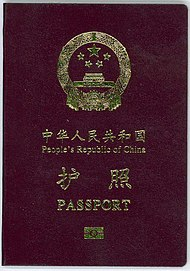 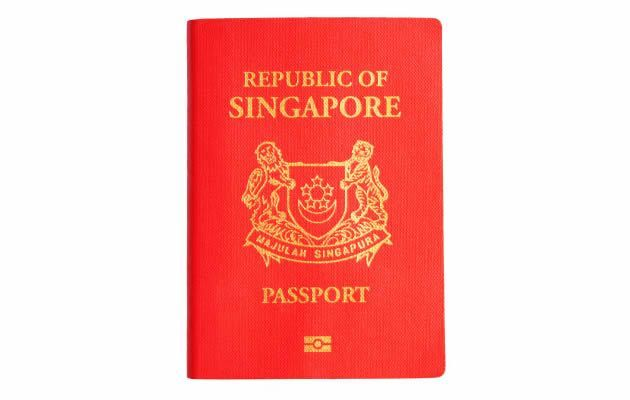 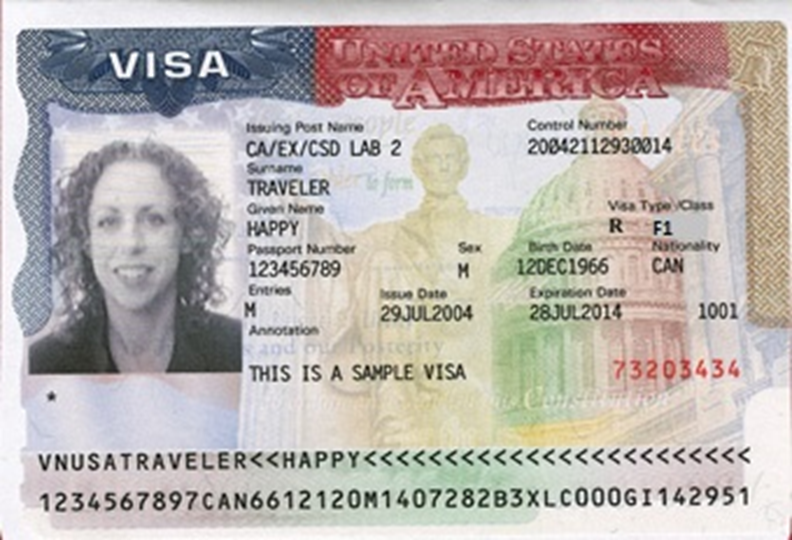 Tour of Documents
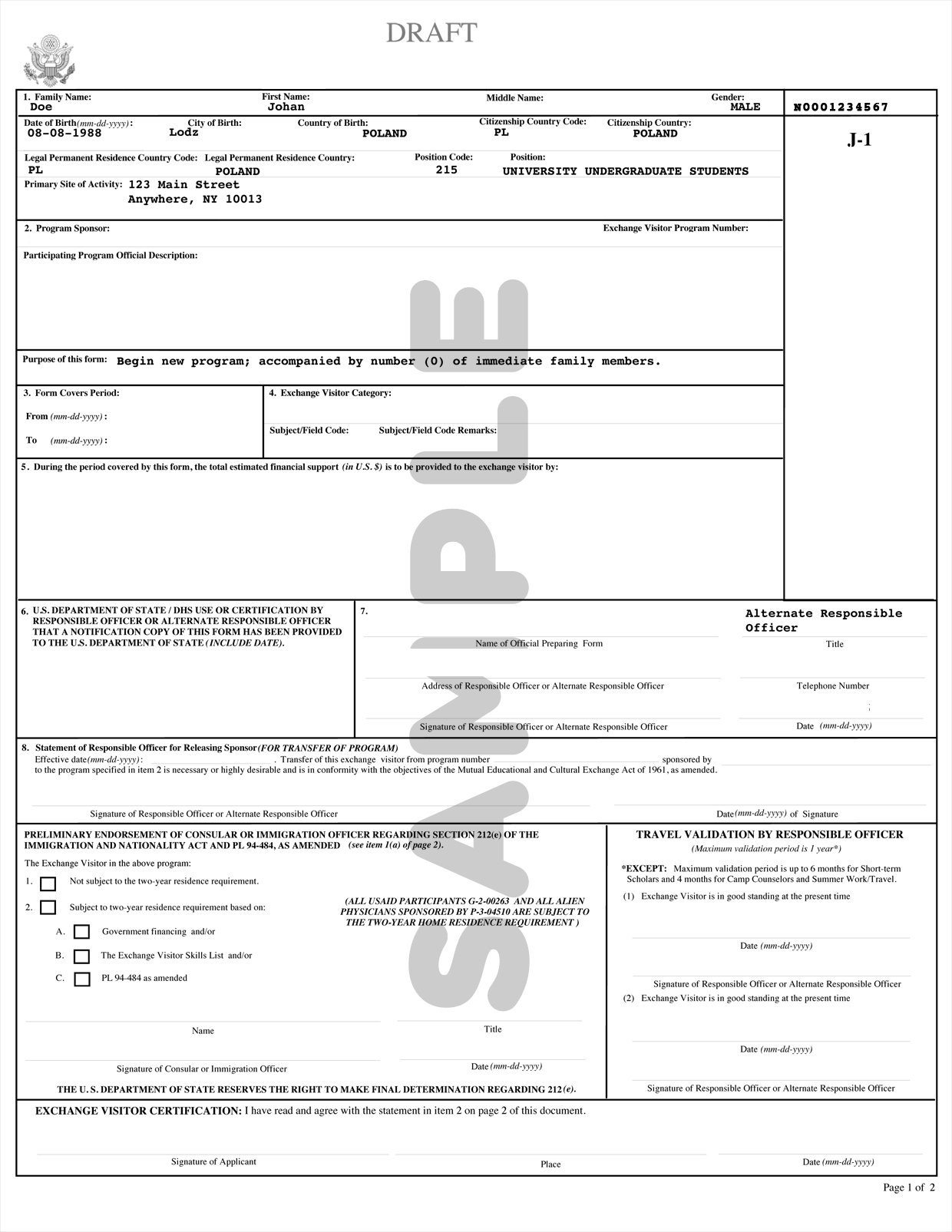 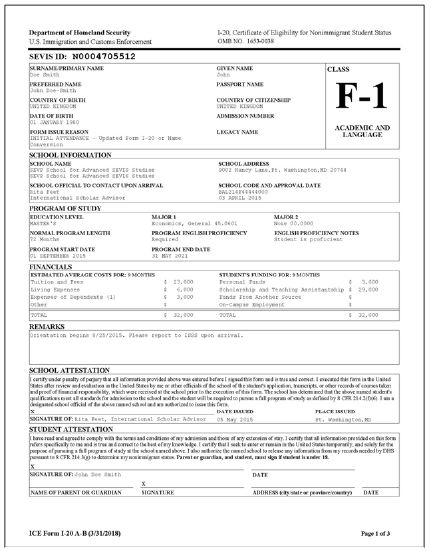 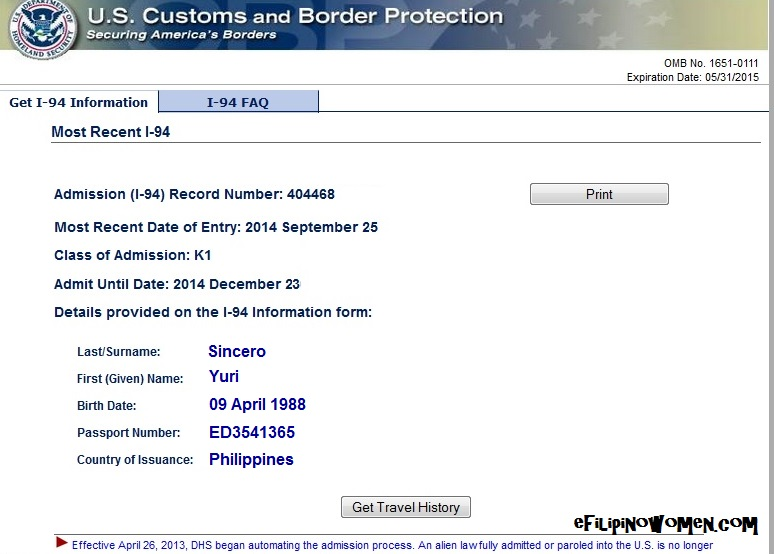 11
Center for International Services
Passport
Know your passport expiration date
Your passport needs to be valid for at least 6 months into the future when entering the U.S.
Replace at your Consulate in New York City or Embassy in Washington, DC
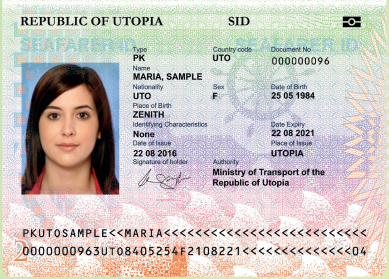 12
Center for International Services
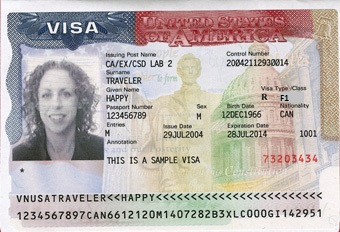 Visa
Know expiration date and Number of entries
Needs to be valid when entering the U.S.
Number of entries and length determined by diplomatic agreements
Usually annotated with SEVIS Number
Usually annotated with school or J-1 Program Sponsor Name and Number (SU=P-1-00245)
Can only be renewed at a U.S. Embassy or Consulate-all located outside the U.S. 
Visa cannot be renewed inside the U.S.
Can expire while in the U.S.
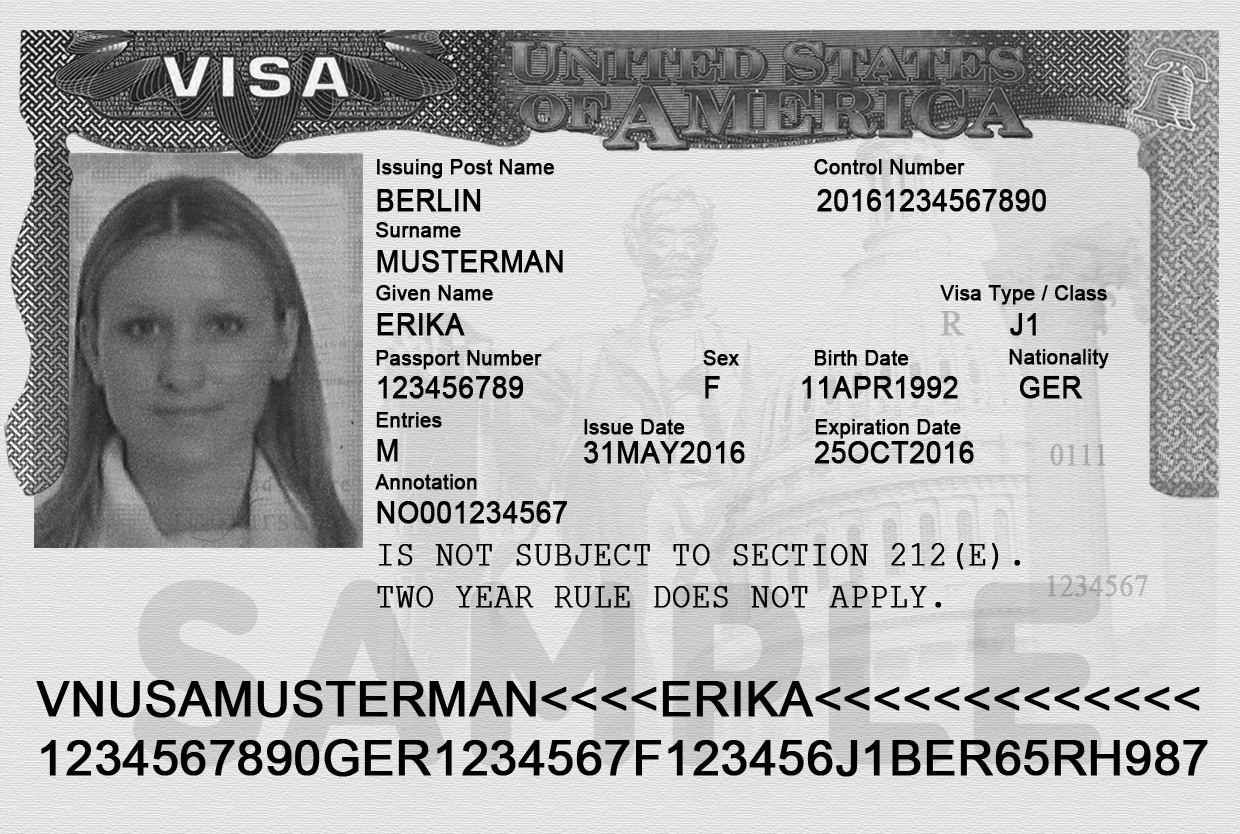 13
Center for International Services
F-1 vs. J-1
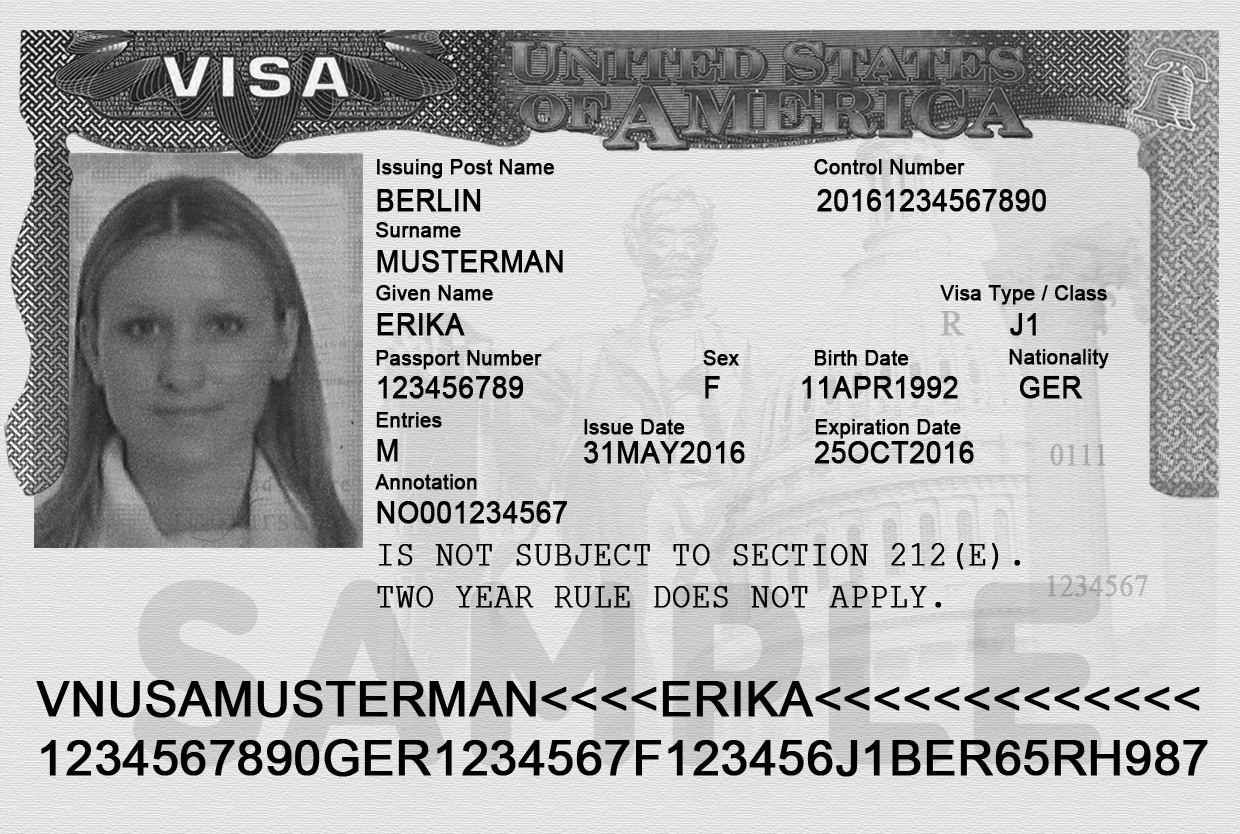 Default Student Visa = F-1

Some students qualify for J-1 visas

J-1 = Exchange Visitor

Usually means:
participating in an exchange between a 	school abroad and SU
participating in an exchange between 	their country and the US (Fulbright, 	AMIDEAST, LASPAU, USAID, etc.) 
is receiving government funding for studies
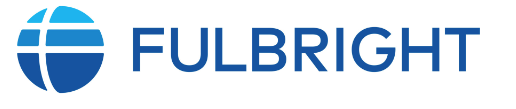 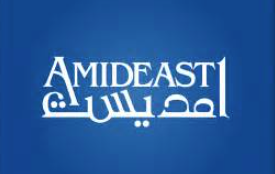 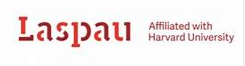 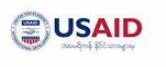 14
Center for International Services
Two Year Home Residency Requirement
Some people in J status are subject to a Two Year Home Residency Requirement:  the facts of your situation matter, not necessarily what it says on your visa

If you received government funding for your J program
If your country has your field of study on its Exchange Visitor Skills List
If your J program is for a Medical Residency Program
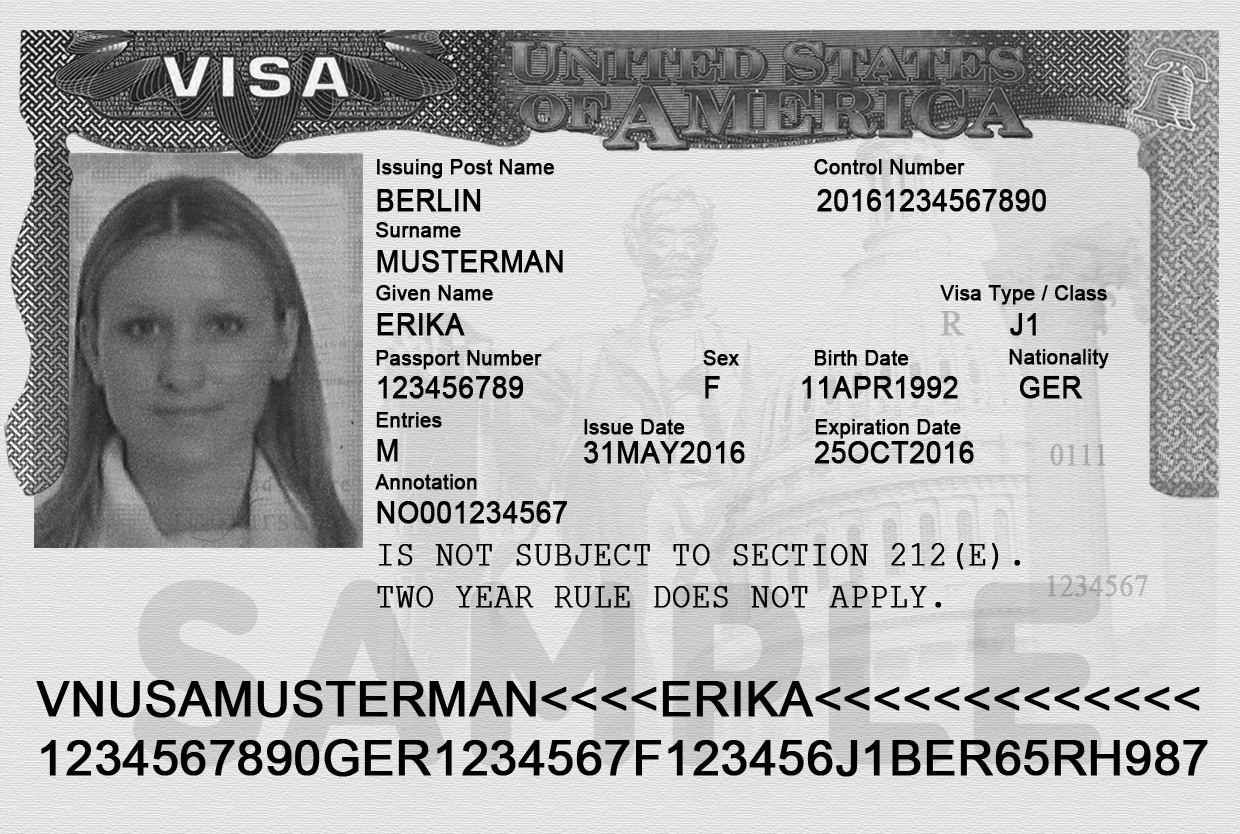 15
Center for International Services
Two Year Home Residency Requirement
If you are subject to the Two Year Home Residency Requirement:

cannot change status within the U.S.
are not eligible for an H, K or L visa   
are not eligible for permanent residence in the U.S. 

UNTIL you have been physically present in your home country for two years
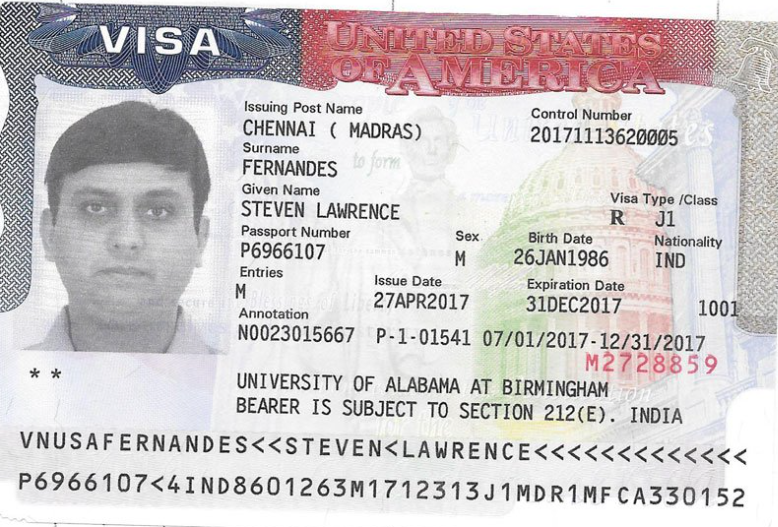 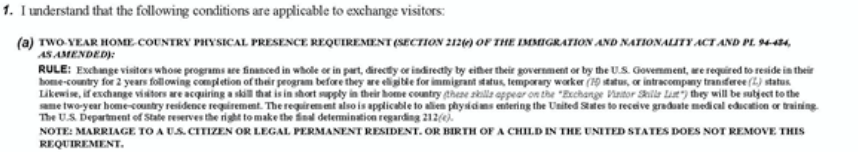 16
Center for International Services
Travel
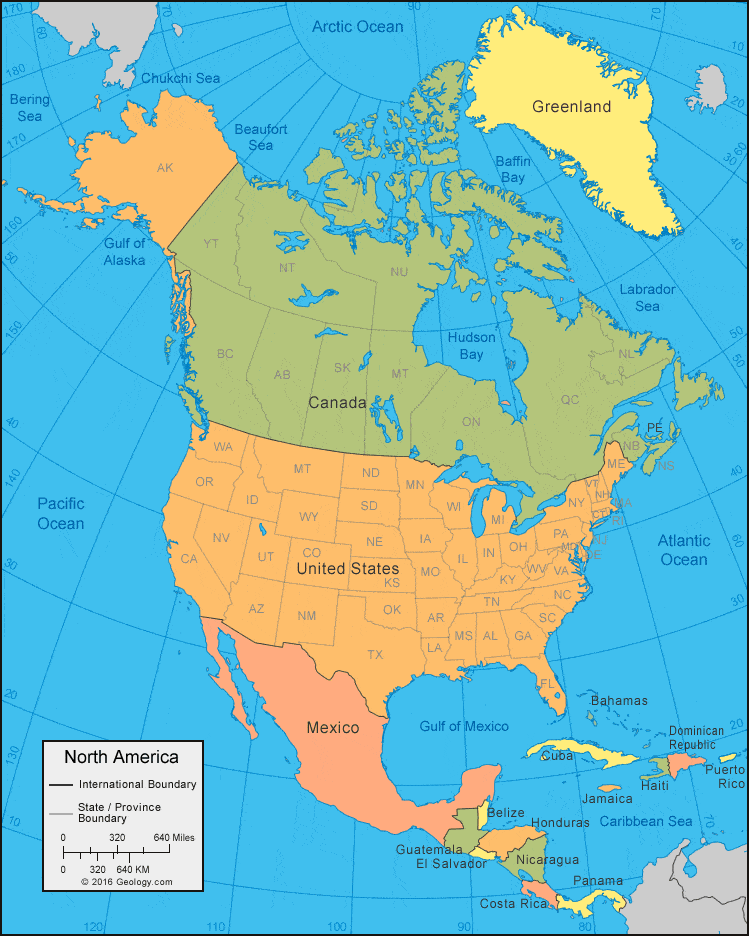 Visa needs to be valid to enter the U.S.
Exception:
Returning to the U.S. after a trip to Canada, Mexico, or the adjacent islands
Trip of less than 30 days
Trip solely to Canada, Mexico, or the adjacent islands
Cannot apply for U.S. Visa while there
Not a citizen of Iran, Syria, Sudan, or North Korea

But need to determine if you need a visa to travel to other countries
17
Center for International Services
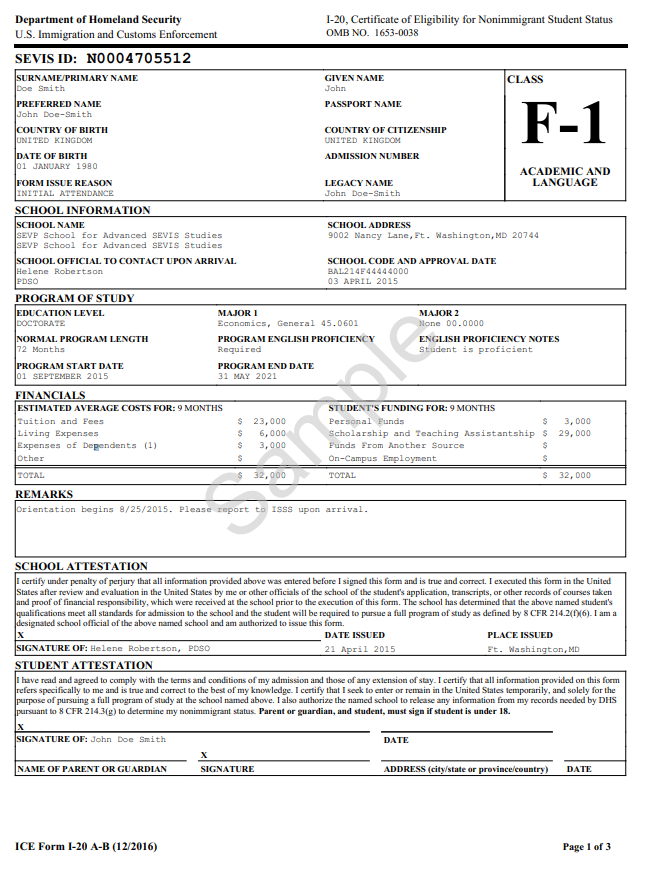 I-20
Immigration Selfie-tells your story
Issued by Syracuse University
Biographic Information about you
Degree Level
Program of Study
Program Start and End Date
Financial Information
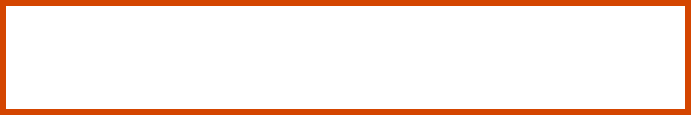 18
Center for International Services
I-20 - Page 2
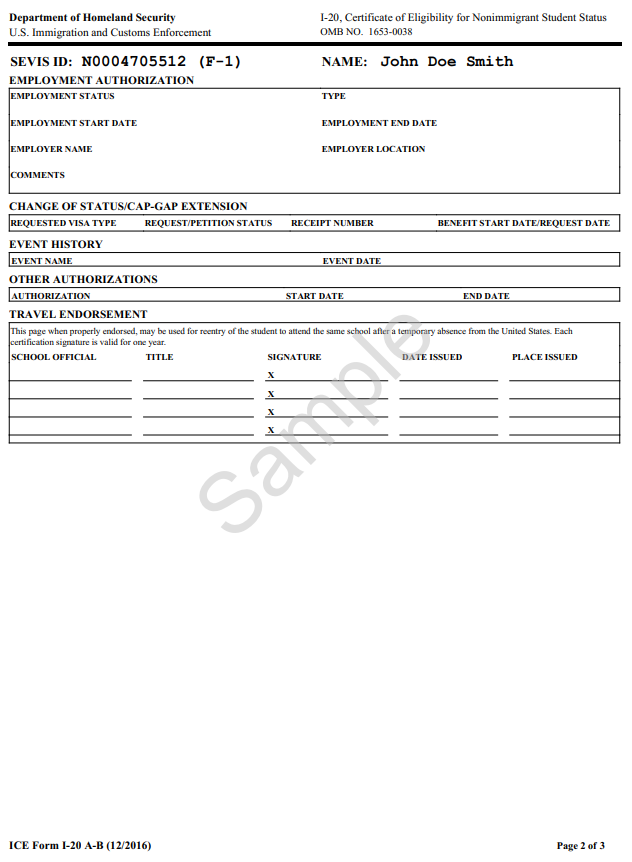 Employment Authorizations

Travel Endorsement
Travel Signatures-valid for one year/12 months
Advisor on Call, Monday – Friday, 11 am – 3 pm
Through MySlice ISSS Portal
Express Travel Signatures
Ann Dievendorf International Student Advisor		07/30/2021              Syracuse,NY
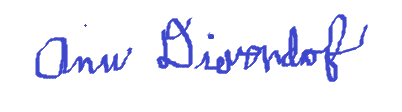 Travel SignaturesMonday-Friday
October 9-13
9am-4 pm310 Walnut Place
19
Center for International Services
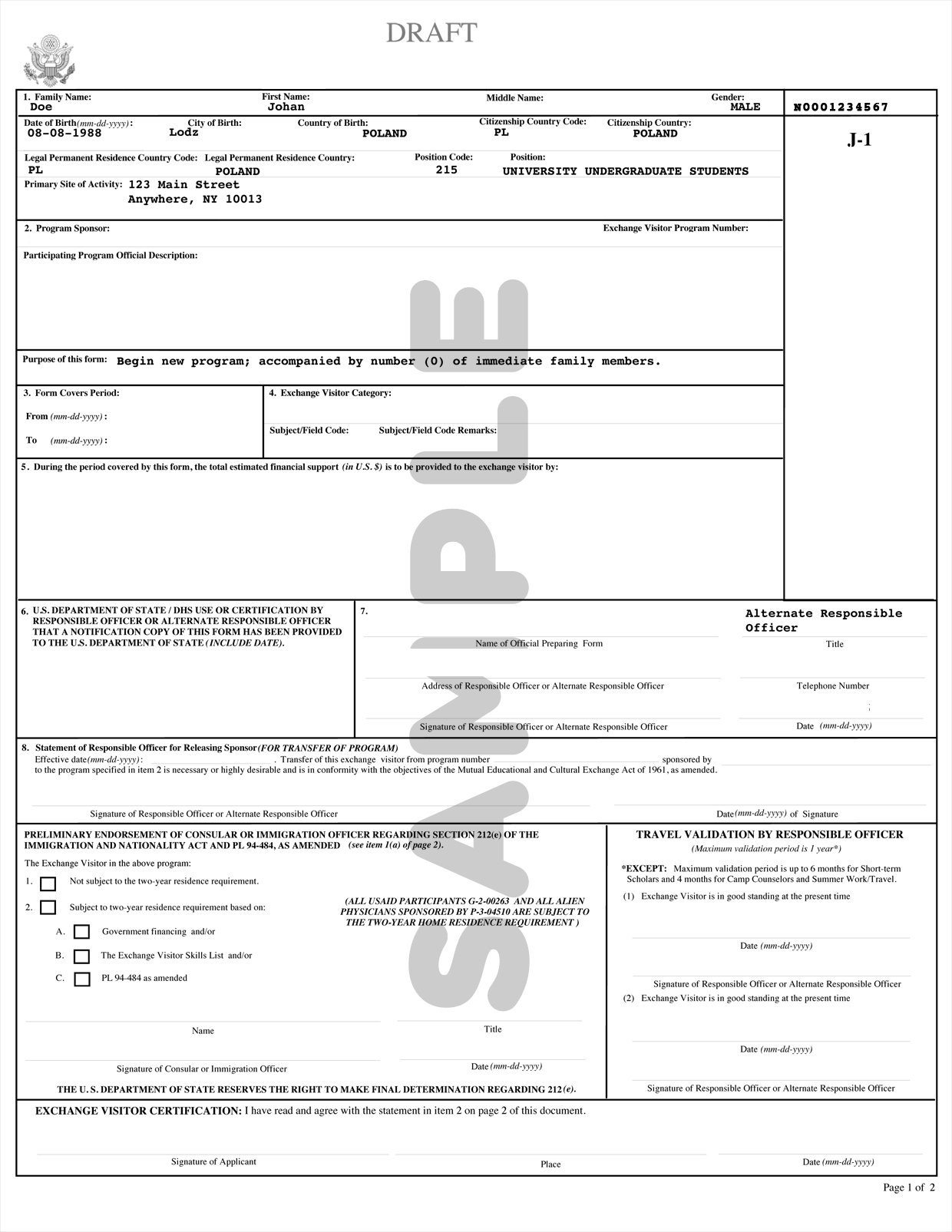 DS-2019
Immigration Selfie-tells your story
Issued by Syracuse University or J-1 Program Sponsor
Biographic Information about you
Degree Level
Program of Study
Program Start and End Date
Financial Information
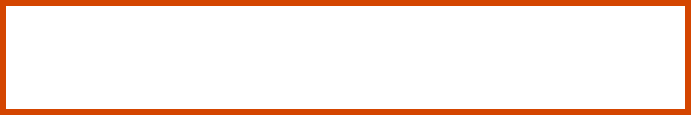 20
Center for International Services
Travel Endorsement
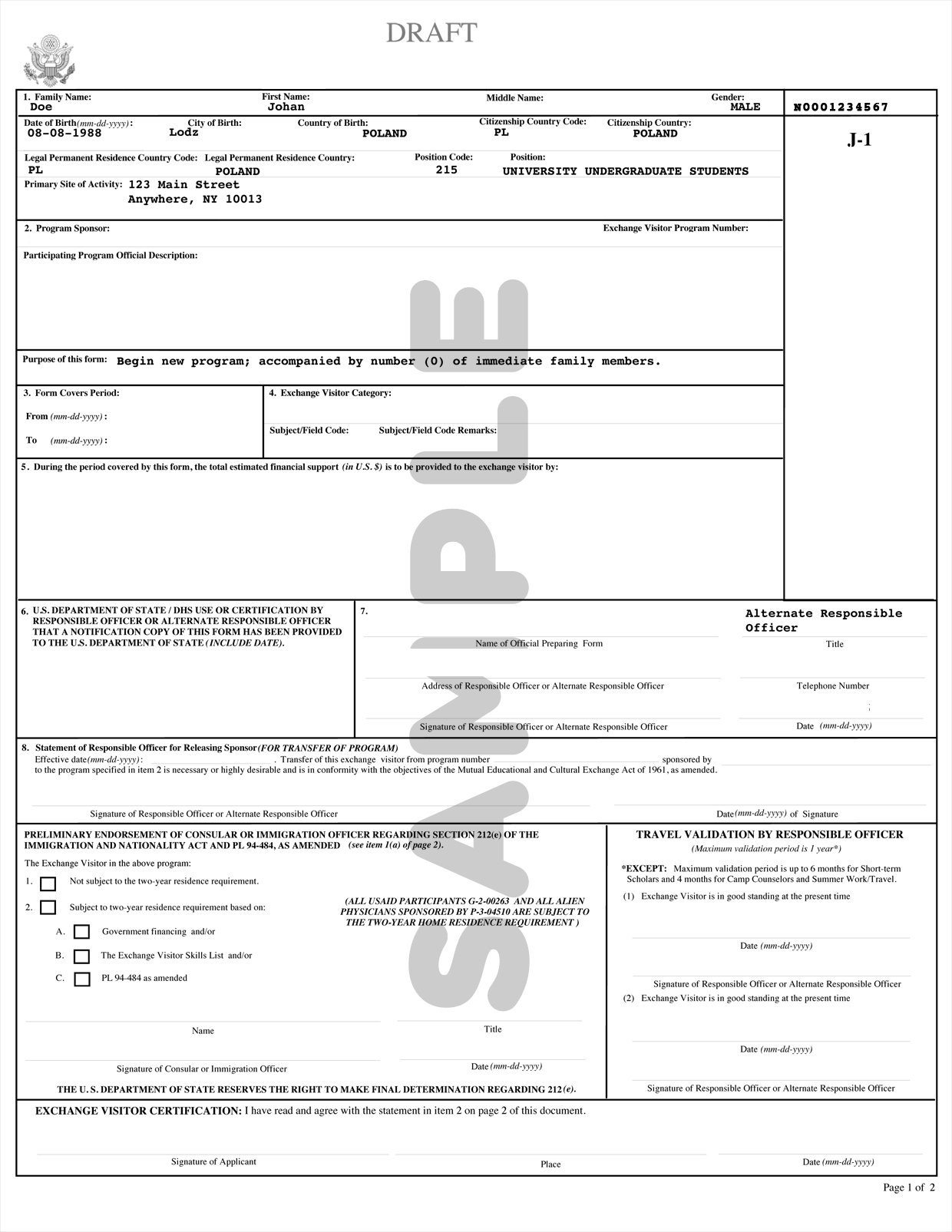 Travel Endorsement
Travel Signatures-valid for one year/12 months
Advisor on Call, Monday – Friday, 11 am – 3 pm
Through MySlice ISSS Portal
Express Travel Signatures
Travel SignaturesMonday –Friday
October 9-13
9 am-4 pm310 Walnut Place
07/30/2021
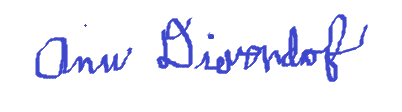 21
Center for International Services
I-94 Arrival Record/Travel History
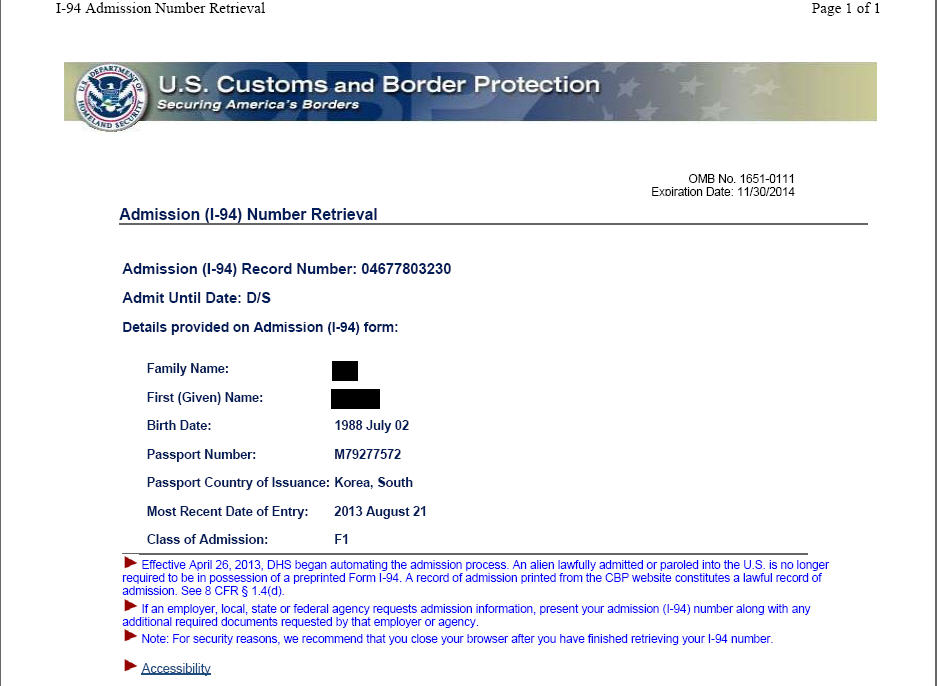 www.cbp.gov/I-94 
Updated every time you travel out of the U.S. and enter
Check every time to be sure you were admitted to the US in F-1/J-1 status and for D/S

D/S = Duration of Status
Program End Date + 60 days 
	(F-1s)/30 days (J-1s) to prepare 	to depart or change status
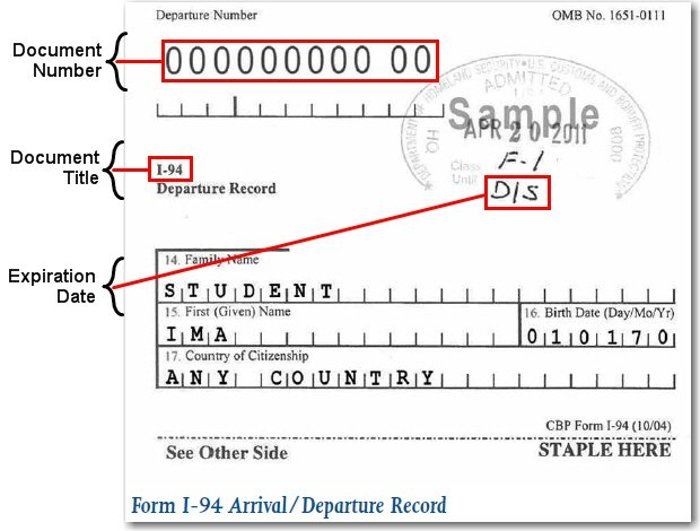 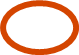 22
Center for International Services